Презентация занятия «Хорошая музыка с песней – путь к веселому настроению»
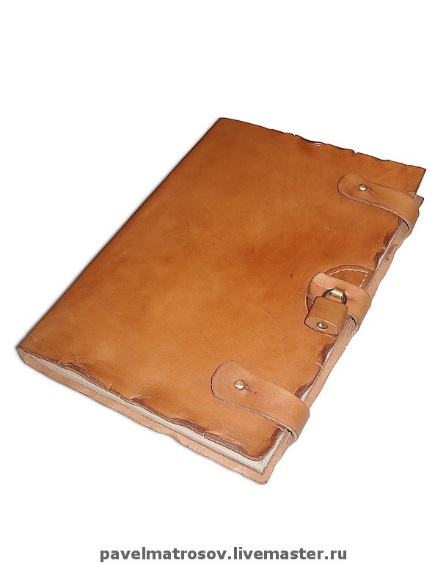 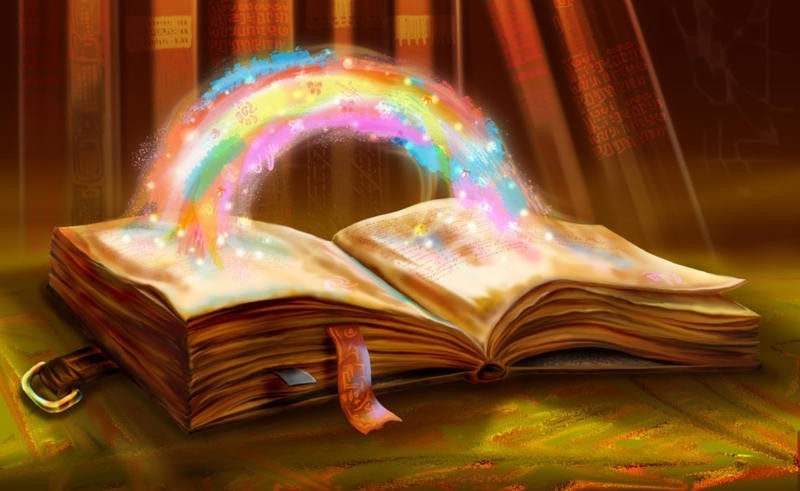 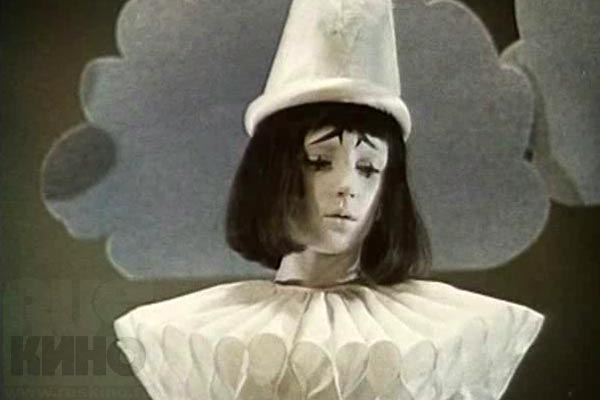 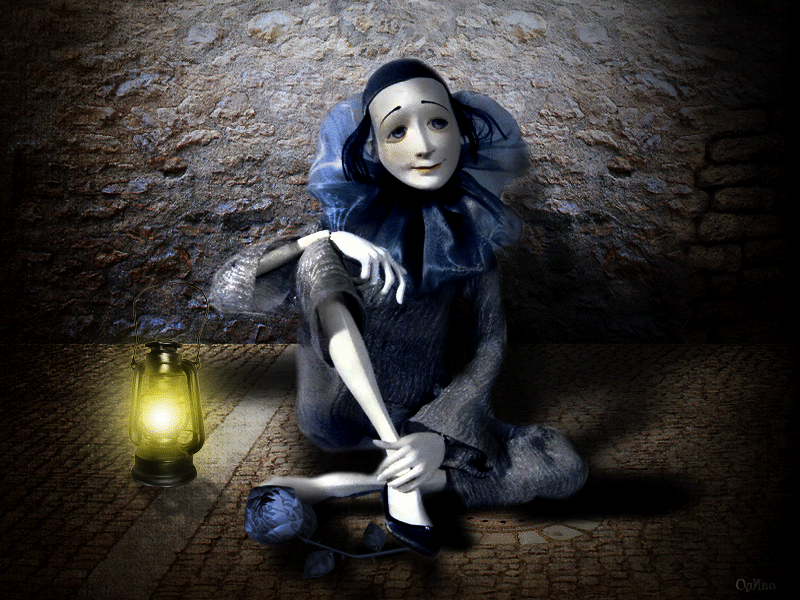 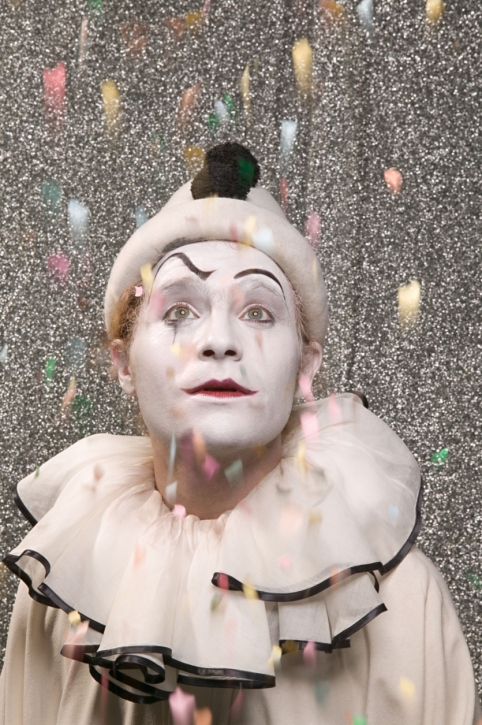